JAHON TARIXI
10-sinf
Mavzu:
1946-1991-yillarda Hindiston va Pokiston
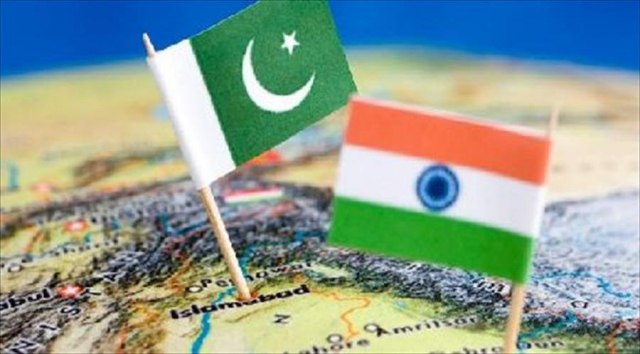 Reja
1
Hindiston mustaqilligining e’lon qilinishi.
Iqtisodiy rivojlanish. Zamonaviy siyosiy  tizimning shakllanishi.
2
1960-1970-yillardagi  inqiroz. Tashqi siyosat.
3
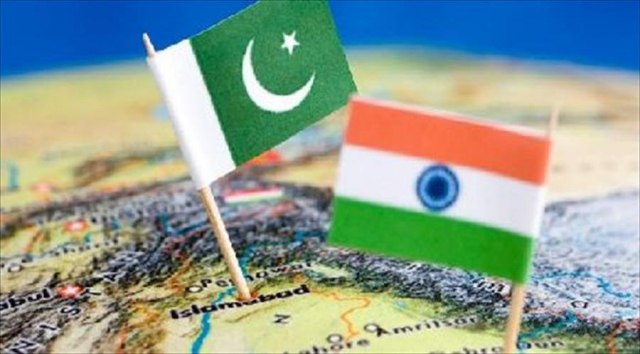 4
Pokiston.
Hindiston haqida
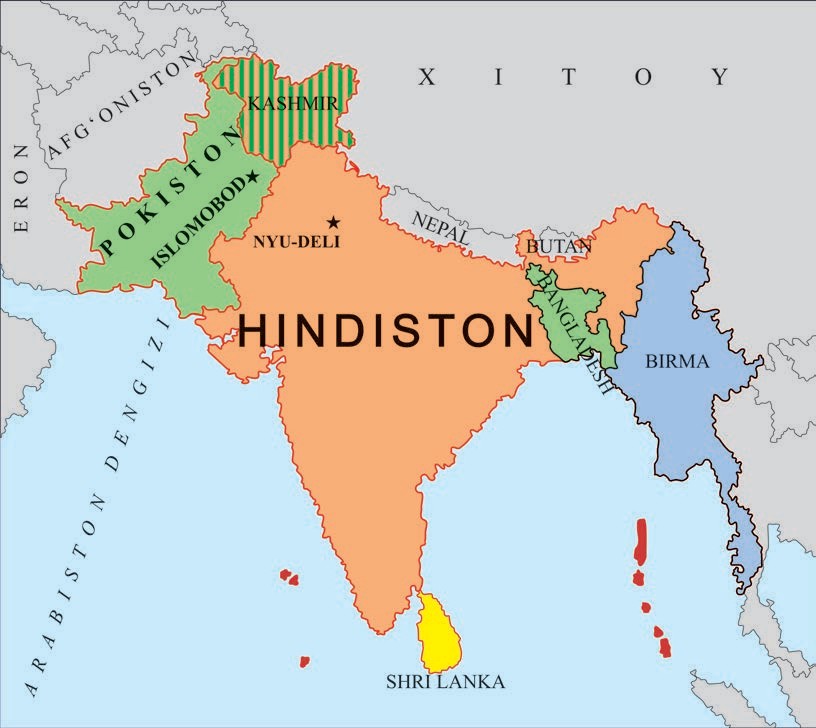 Maydoni – 3,3 mln km2 
Aholisi – 1 mlrd 359 mln. kishi (2018-yil)
Poytaxti – Yangi Dehli.
28 shtat va 7 ittifoq hududga bo‘linadi
Hindiston haqida
Hindiston – federativ respublika. Buyuk Britaniya boshchiligidagi Hamdoʻstlik tarkibiga kiradi. Amaldagi konstitutsiyasi 1950-yil 26-yanvardan kuchga kirgan; keyinchalik oʻzgartishlar kiritilgan. Davlat boshligi – prezident va u 5 yil muddatga saylanadi. 1945 - yildan BMT aʼzosi.
Urush oqibatlari
Hindistonning bo‘linishi
Ikki davlat rahbarlari
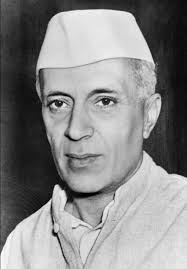 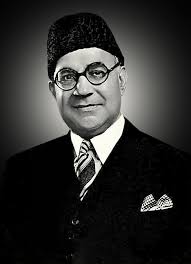 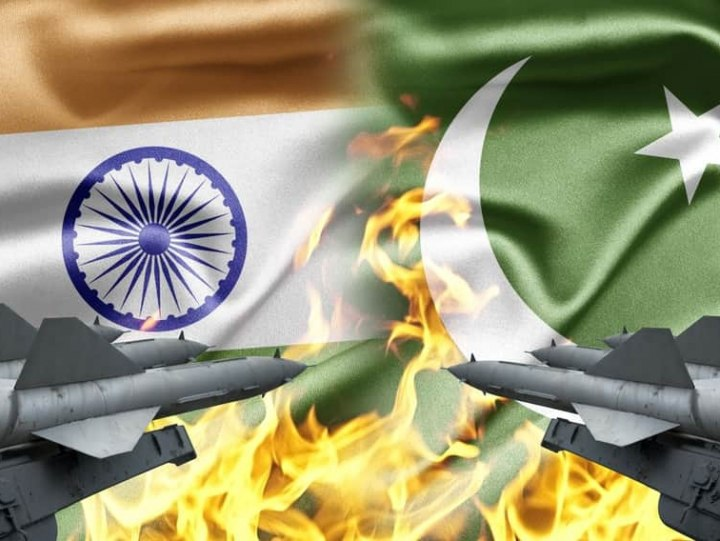 Liikat Alixan
Javaharlal Neru
Bo‘linish oqibatlari
Hindiston – Pokiston ziddiyatlari
Iqtisodiy ahvol
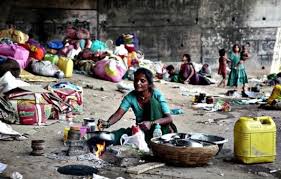 Eng katta islohot agrar sohada o‘tkazildi. Yer dehqonlarga	tarqatildi.	 Biroq  mehnat unumdorligi o‘smadi,  hosildorlik juda sekin o‘sdi, oziq-ovqat muammosi yana uzoq vaqt saqlanib qoldi.
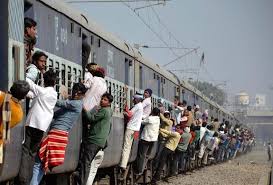 1950-yillarning	ikkinchi yarmi – 1960-yillar Hindistonda jadal industrlashtirish boshlandi. Davlatga qarashli yirik sanoat korxonalari qurildi.
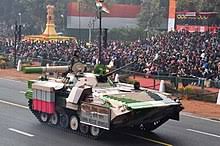 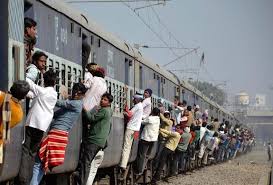 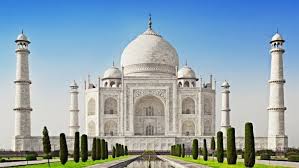 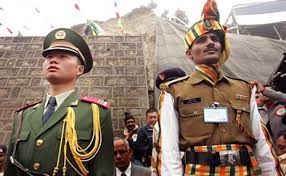 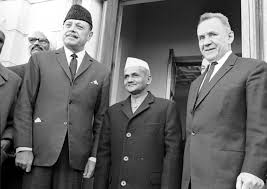 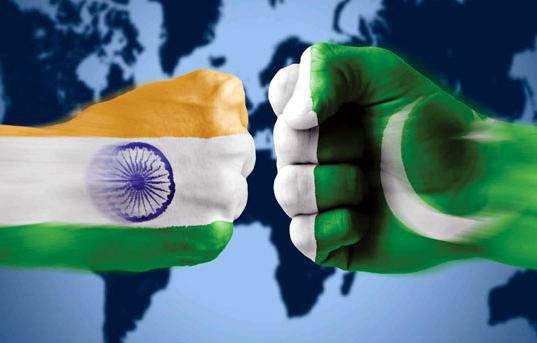 Iqtisodiy inqiroz
1980-yillar o‘rtalaridan mamlakat g‘alla bilan o‘zini o‘zi ta’minlay boshladi. Chet el  investitsiyalari ham ko‘paydi. 
Ammo 1990-yillar boshida Hindistonning iqtisodiy ahvoli yana yomonlashdi. Iqtisodiy o‘sish deyarli to‘xtadi, inflyatsiya kuchaydi, ishsizlik oshdi.
Tashqi siyosat
1950-yillari “J. Neru kursi” shakllandi. Bu buyuk davlatlar o‘rtasidagi mojarolardan chetda turish siyosati edi. 
     J.Neru Qo‘shilmaslik harakatining tashabbuskorlaridan biri bo‘ldi. Qo‘shilmaslik harakati Hindistonning butun XX asrdagi tashqi siyosatini belgilab berdi.
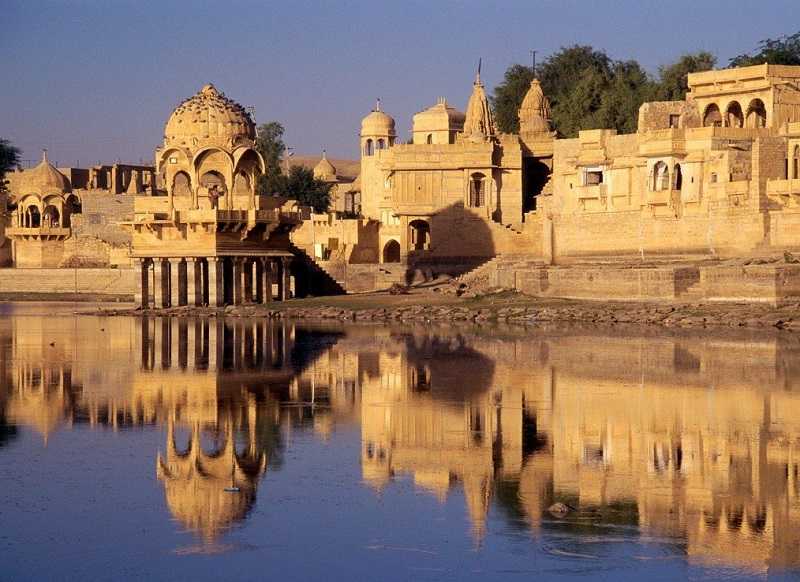 Pokiston haqida
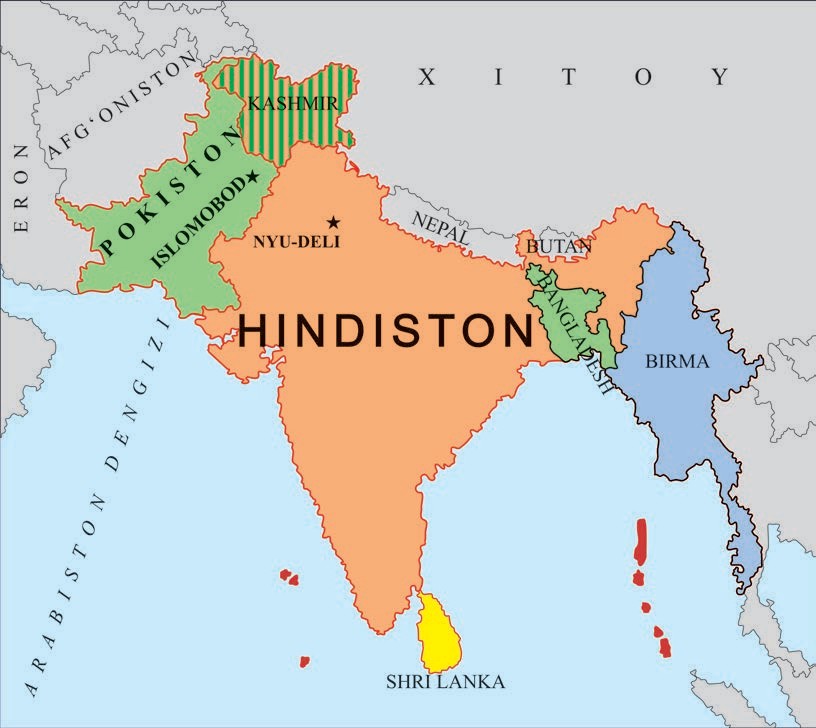 Maydoni – 803 940 km2 
Aholisi – 218 mln kishi (2018-yil)
Poytaxti – Islomobod.
Pokiston haqida
Pokiston haqida
Pokiston haqida
Pokiston siyosiy hayoti
B.Bxutto davri
B.Bxutto davri
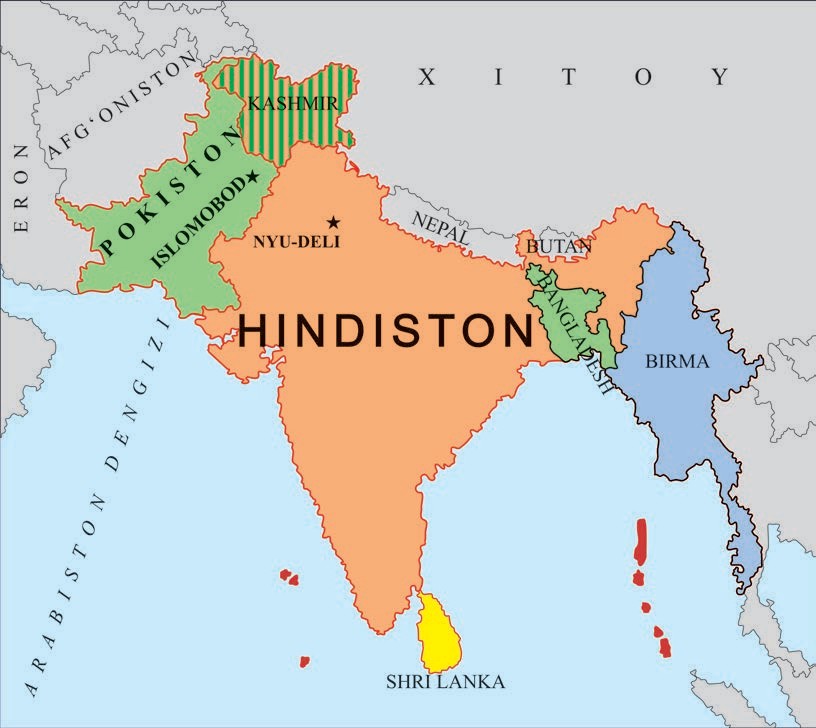 1965-yilning aprelida 2-urush boshlandi. Hindiston nazoratida bo‘lgan Rani-Kutch tog‘li hududi artilleriyadan o‘qqa tutilgach, keng miqyosdagi urush harakatlari boshlanib ketdi. 
Bitim tuzilib, unga muvofiq Rani-Kutch hududi Pokistonga, Sialkat shahri atrofi bilan birga Hindistonga o‘tdi.
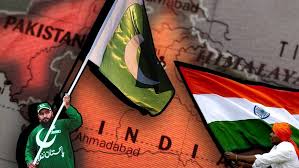 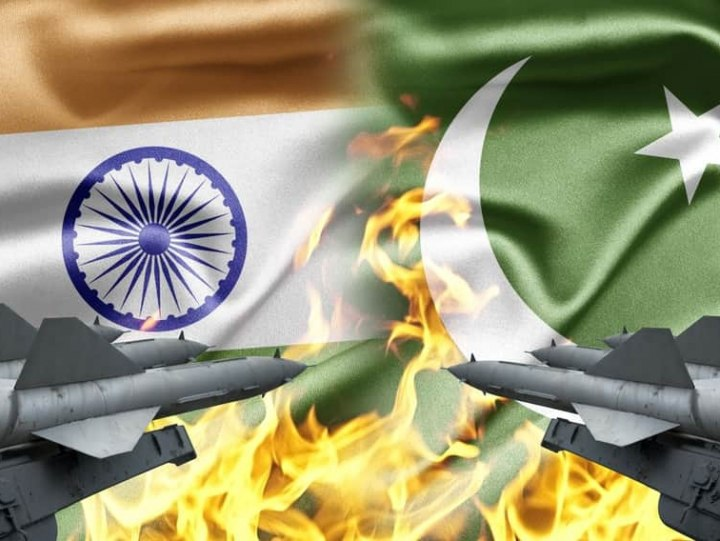 3-urushga Pokistondagi ichki siyosiy fojialar sabab bo‘ldi. 1970-yil dekabridagi parlament saylovida Sharqiy Pokistonni Bangladesh nomi bilan mustaqil davlatga aylantirishni istagan Mujibir Rahmon boshchiligidagi “Hurlik ittifoqi” partiyasi g‘alaba qozondi.
Bir millionga yaqin odam o‘ldirildi, 10 million odam Hindistonga qochib o‘tdi.
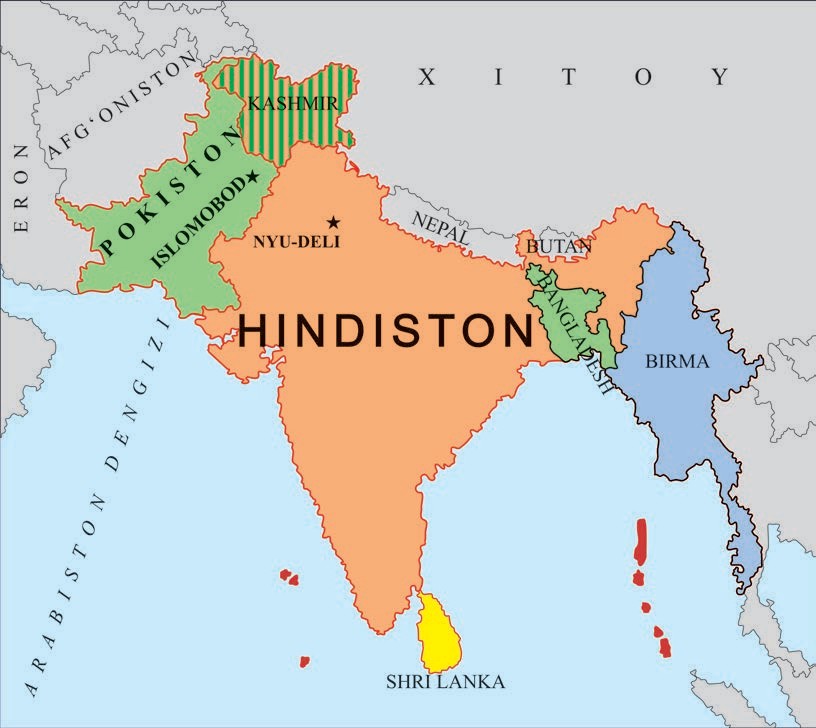 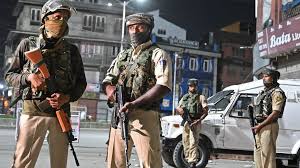 Mustaqil bajarish uchun topshiriqlar
Darslikning 119-120-betlarida berilgan savollarga javob yozing.
Yangi izohli atamalarni ko‘chirib oling.
Internet yordamida Hindiston va Pokiston tarixiga oid qiziqarli 10 ta fakt topib yozing.